How to Understand the Bible
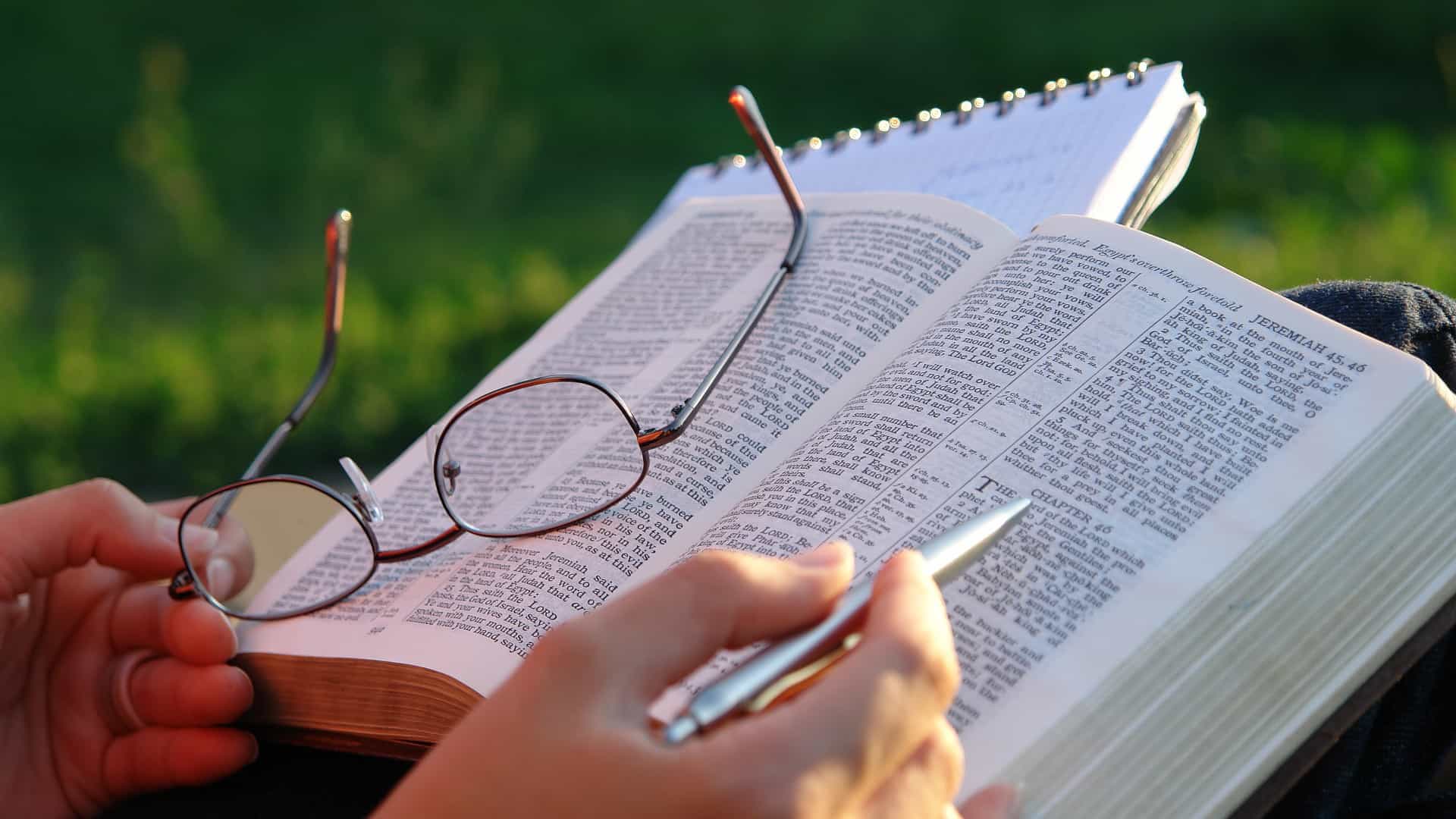 God’s Revelation
God has revealed His existence in His physical creation (Ps. 19:1; Rom. 1:20).
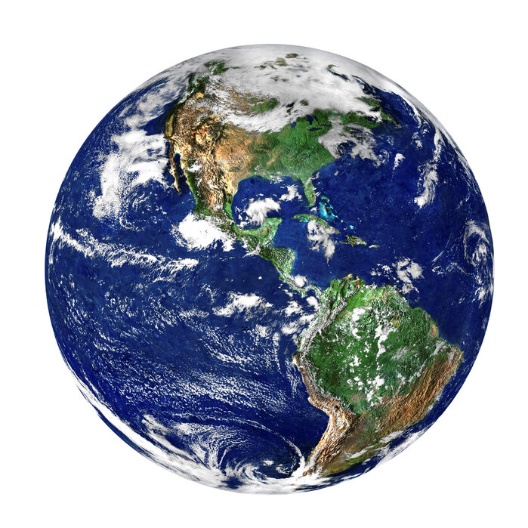 God’s Revelation
God has revealed His existence in His physical creation (Ps. 19:1; Rom. 1:20). 


God has revealed His mind and will in His Word (1 Cor. 2:9-13).
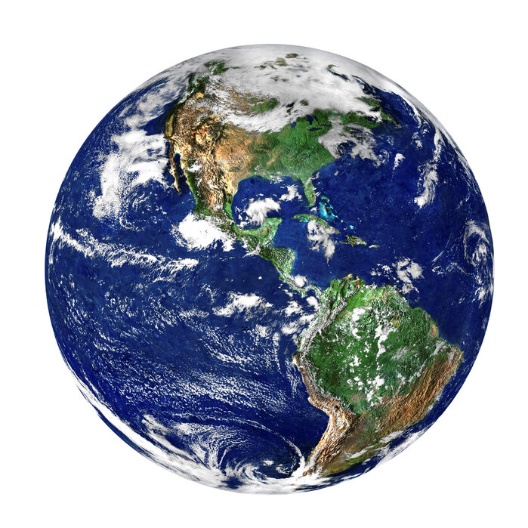 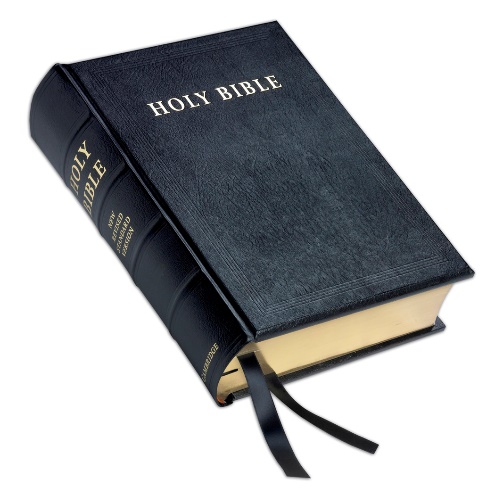 God’s Revelation
“As he does in all his letters when he speaks in them of these matters. There are some things in them that are hard to understand, which the ignorant and unstable twist to their own destruction, as they do the other Scriptures.”

2 Peter 3:16, ESV
God’s Revelation
“By referring to this, when you read you can understand my insight into the mystery of Christ.”
Ephesians 3:4, NASU
God’s Revelation
“Therefore do not be unwise, but understand what the will of the Lord is.”

Ephesians 5:17, NKJV
How We Communicate
Hearing, Watching, and Inferring
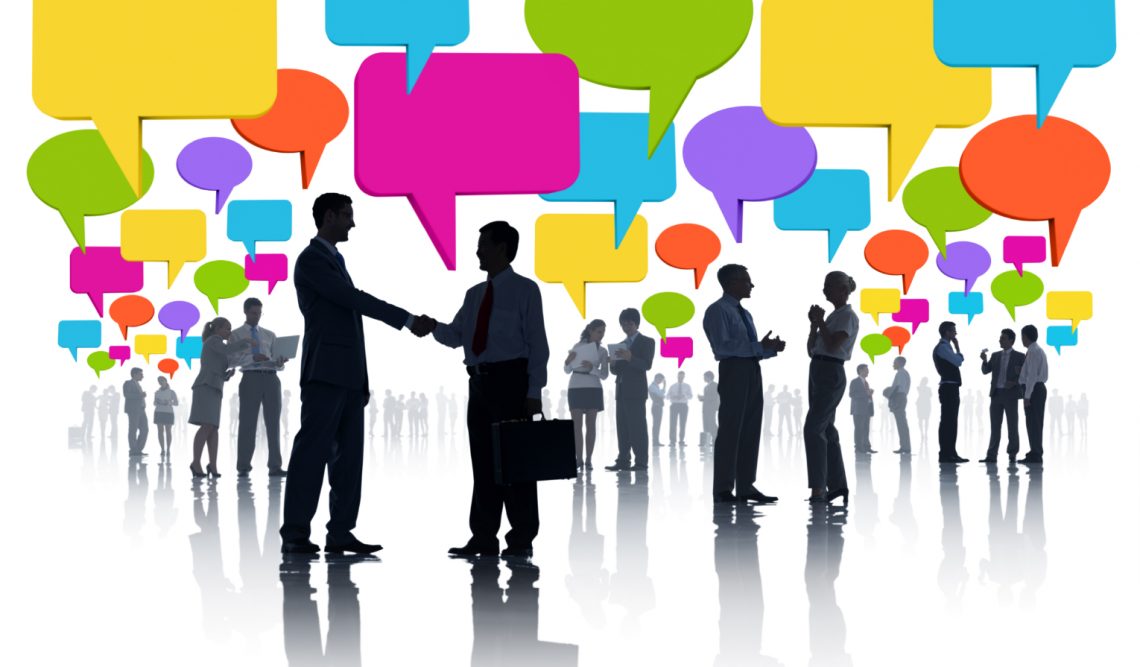 How God Communicates
How God Communicates
1. Direct Statements
How God Communicates
1. Direct Statements
“In the beginning God created the heavens and the earth.”

Genesis 1:1
How God Communicates
1. Direct Statements
“While he was still speaking, behold, a bright cloud overshadowed them; and suddenly a voice came out of the cloud, saying, ‘This is My beloved Son, in whom I am well pleased. Hear Him!’”

Matthew 17:5
How God Communicates
2. Commands
How God Communicates
2. Commands
“While he was still speaking, behold, a bright cloud overshadowed them; and suddenly a voice came out of the cloud, saying, ‘This is My beloved Son, in whom I am well pleased. Hear Him!’”

Matthew 17:5
How God Communicates
2. Commands
“Truly, these times of ignorance God overlooked, but now commands all men everywhere to repent.”

Acts 17:30
How God Communicates
3. Approved Examples
“Now all these things happened to them as examples, and they were written for our admonition, upon whom the ends of the ages have come.”
1 Corinthians 10:11

   “Brethren, join in following my example, and note those who so walk, as you have us for a pattern.”
Philippians 3:17
How God Communicates
4. Necessary Inference
An essential conclusion drawn from a statement, command, or example found in the Bible. 
We aren’t told something specific, but we understand it must be true based on things we are told. 
Jesus used inferences – John 5:17-18; 8:58:59
How God Communicates
Direct Statements
Commands
Approved Examples
Necessary Inference
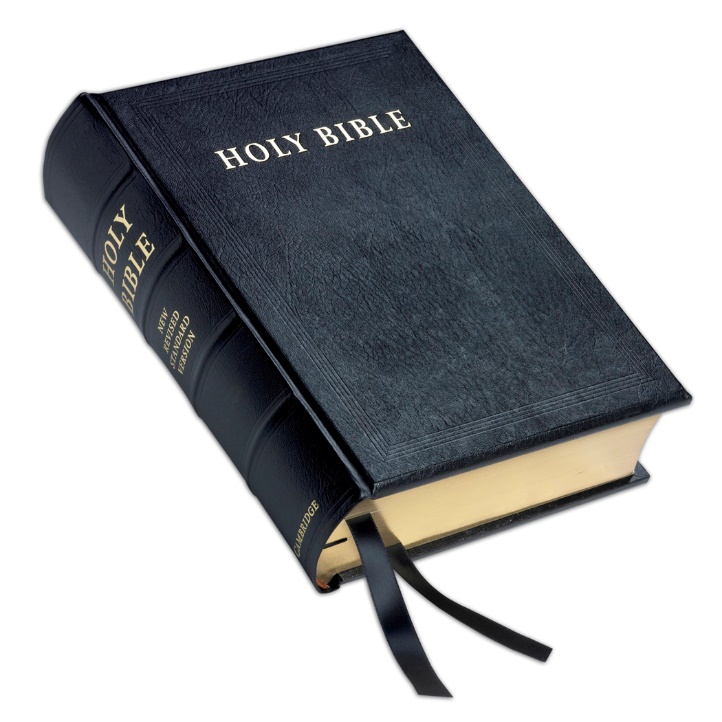 The Lord’s Supper
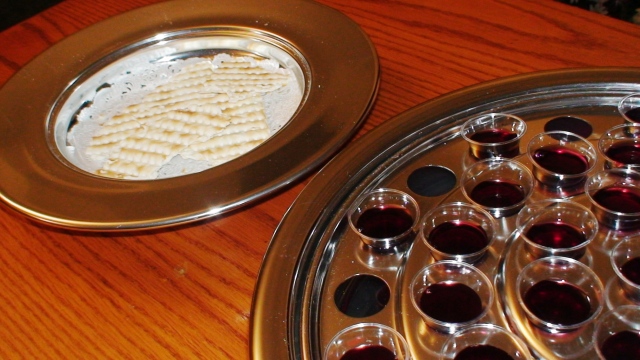 Command – 1 Cor. 11:23-25
Statement – 1 Cor. 11:23-25
Approved Example – Acts 20:7
Necessary Inference – Acts 20:7; Ex. 31:13-14
Apostolic Example of Determining God’s Will
Acts 15

Peter appealed to Necessary Inference - vs. 6-11
Paul and Barnabas appealed to Approved Examples - v. 12
James appealed to a Direct Statement - vs. 13-17
You Can Understand the Bible!
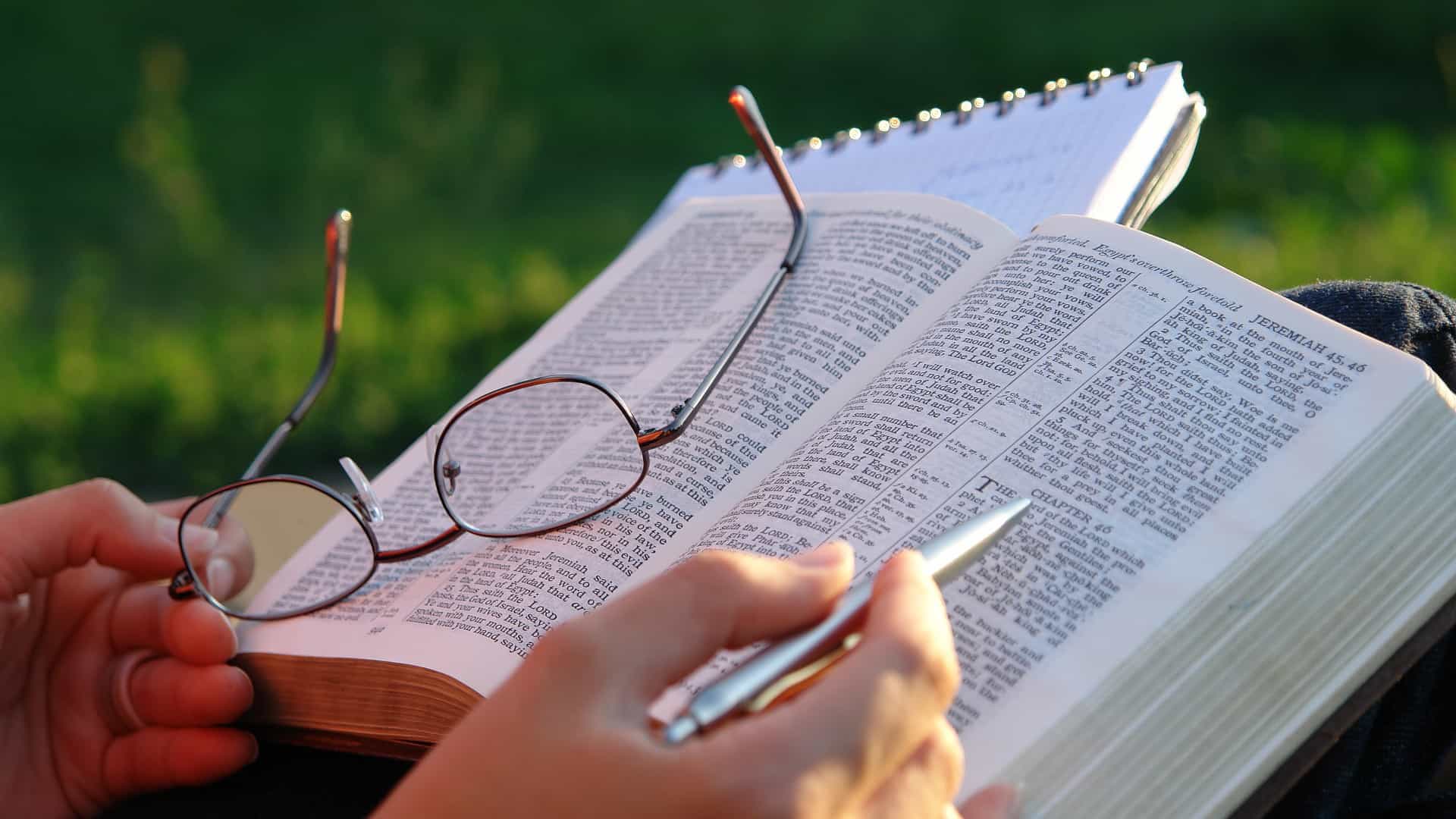